1. Shakespeare was a poet, and the language shows it.
Fæder ure þu þe eart on heofonumSi þin nama gehalgodto becume þin ricegewurþe ðin willaon eorðan swa swa on heofonum.urne gedæghwamlican hlaf syle us todægand forgyf us ure gyltasswa swa we forgyfað urum gyltendumand ne gelæd þu us on costnungeac alys us of yfele soþlice
This is Old English:
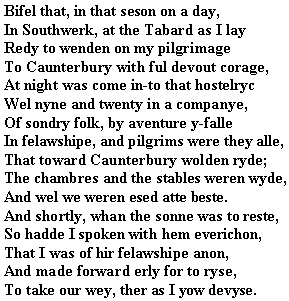 This is Middle English:
2. Some terms to consider:

Aside
Soliloquy
Monologue
3. Very little stage direction
	From The Crucible, by Arthur Miller:

Abigail: Uncle? He looks to her. Susanna Walcott’s here from Doctor Griggs.
Parris: Oh? Let her come, let her come.
Abigail, leaning out the door to call to Susanna, who is down the hall a few
steps: Come in, Susanna.
Susanna Walcott, a little younger than Abigail, a nervous, hurried girl, enters.
Parris, eagerly: What does the doctor say, child?
Susanna, craning around Parris to get a look at Betty: He bid me come and tell you, reverend sir, that he cannot discover no medicine for it in his books.
3. Very little stage direction
HAMLET
The point!--envenom'd too!
Then, venom, to thy work.
      Stabs KING CLAUDIUS

All
Treason! treason!

KING CLAUDIUS
O, yet defend me, friends; I am but hurt.

HAMLET
Here, thou incestuous, murderous, damned Dane,
Drink off this potion. Is thy union here?
Follow my mother.
      KING CLAUDIUS dies

LAERTES
He is justly served;
It is a poison temper'd by himself.
Exchange forgiveness with me, noble Hamlet:
Mine and my father's death come not upon thee,
Nor thine on me.
     Dies
4. Know the intended audience of any given line or lines.
MACBETH:

If thou speak'st false,
Upon the next tree shalt thou hang alive,
Till famine cling thee: if thy speech be sooth,
I care not if thou dost for me as much.
I pull in resolution, and begin
To doubt the equivocation of the fiend
That lies like truth: 'Fear not, till Birnam wood
Do come to Dunsinane:' and now a wood
Comes toward Dunsinane. Arm, arm, and out!
If this which he avouches does appear,
There is nor flying hence nor tarrying here.
I gin to be aweary of the sun,
And wish the estate o' the world were now undone.
Ring the alarum-bell! Blow, wind! come, wrack!
At least we'll die with harness on our back.
5. Read according to punctuation.
THESEUS:
I must confess that I have heard so much,
And with Demetrius thought to have spoke thereof;
But, being over-full of self-affairs,
My mind did lose it. But, Demetrius, come;
And come, Egeus; you shall go with me,
I have some private schooling for you both.
For you, fair Hermia, look you arm yourself
To fit your fancies to your father's will;
Or else the law of Athens yields you up--
Which by no means we may extenuate--
To death, or to a vow of single life.
Come, my Hippolyta: what cheer, my love?
Demetrius and Egeus, go along:
I must employ you in some business
Against our nuptial and confer with you
Of something nearly that concerns yourselves.
6. Word order
You or I would say this:
Johnny will go to the movies today.
Shakespeare, however, might put it this way:
To the movies today will go Johnny.
Or this way:
Johnny will today to the movies go.
Reorder #1:
No night is now with hymn or carol blest:
Reorder #2:
He murder cries and help from Athens calls.
Reorder #3:
When they him spy,As wild geese that the creeping fowler eye,Or russet-pated choughs, many in sort,Rising and cawing at the gun's report,Sever themselves and madly sweep the sky,So, at his sight, away his fellows fly;